101學年大校院圖書館館長聯席會議引言報告
王國羽
國立中正大學圖書館館長
強化圖書館價值提升大學競爭力
圖書館與大學競爭力

相干

學生學習
研究
推廣
本次引言
如何強化圖書館價值

那麼

圖書館的原有價值有那些，應該如何強化
引言
數位化發展與圖書館競爭力

未來圖書館在大學中的定位

圖書館是否準備好了

大家一起來
引言
數位化趨勢下

圖書館的問題，在傳統典範與數位趨勢下找到繼續生存的價值與對大學的貢獻

數位化發展對圖書館是危機也是轉機
如何提升圖書館的價值
怎樣做

如何做

圖書館的核心價值
圖書館的核心價值
書籍流通、介紹、典藏與運用

支持研究教學，無論數位化趨勢如何，都應發揮支持研究與教學的功能

知識傳遞與傳播，未來的知識傳播方式將是更為多元與多樣
中正大學圖書館如何提升價值
作法需創新

研究新世代讀者的圖書使用特性與喜好

推出各種方案，吸引讀者對圖書館的注意

館員本身發揮創意推動活動，不受制於各種圖書產品廠商的介紹活動
行銷圖書館
我是VIP計畫
運用商業單位常有的促銷手段，以鼓勵讀者借書、使用還書機、借書機、上線學習本館圖書資訊素養課程、參加本館各種演講活動的場次等，集點成為本館的VIP。

VIP讀者可提高借書冊數、使用研究小間、延長使用時間等獎勵措施。
VIP計畫概要
圖書館VIP分為金卡、白金、鑽石三級，在學期間可獲下列優惠服務： 
1.金卡VIP：學士班借書冊數提升為40冊、碩博士班提升為50冊。
2.白金VIP：
(1)學士班借書冊數提升為40冊、碩博士班提升為50冊；
(2)每次使用臨時研究小間延長為6小時。
3.鑽石VIP：
(1)學士班借書冊數提升為40冊、碩博士班提升為50冊；
(2)每次使用臨時研究小間延長為6小時；
(3)可外借視聽資料2片，為期一週。
行銷圖書館
重新製作本館簡介，站在讀者立場設計，將資訊去蕪存菁，運用視覺領導閱讀，同時將本館簡介分為兩種，摺頁式與單張式。

摺頁部分介紹最重要的開閉館服務時間，單張式以本館場地、設施為主，學生參加演講可獲收集單張式一張，集滿四張加上摺頁式簡介，可獲得小禮品一份。
行銷圖書館
新書展示配合學生需要

秋季以報考研究所之書籍為主，春季以國考書籍為主，每學年定期更換。

辦理講座，吸引學生參加。
行銷圖書館
讀者分流

大學部重閱讀推廣，研究所重研究資源與電子資源介紹等為主。

針對電子資源的介紹，本館成立種子大隊，集合本館圖書館專業背景之館員，認養不同學院的電子資源與資料庫，到院系所服務。
行銷圖書館碩士在職專班的補帖
十全大補帖
第一帖「肉桂」：各種資訊檢索工具的介紹
　提供您四種重要的檢索工具…(說明)
　這些用語是什麼意思：「索書號」、「線上公用目錄」指什麼…(說明)
 
第二帖「熟地」：如何找書
　這本書架上找不到，如何協尋…(說明)
　如何善用「複本書」：館藏好書不只一本…(說明)
碩士在職專班
第三帖「當歸」：借書、還書
　第一次借書前請記得先「開卡」，重要通知不漏接…(說明)
　如何利用自助還書系統還書：24小時全年無休的好朋友…(說明)
還書的另一個選擇：
您也可以掛號郵寄還書：
621嘉義縣民雄鄉大學路168號國立中正大學圖書館出納台，註明「還書」，
我們會以您的郵戳日期作為還書日期。
 
第四帖「茯苓」：預約、逾期、續借
　被外借的書怎麼預約：我需要的書被借走了…(說明)
　關於還書緩衝期：如果我來不及還書的話…(說明)
碩士在職專班
第五帖「川芎」：如何找期刊
　期刊的查詢方式：提供您尋找期刊的撇步…(說明)
　結合Google的館藏電子期刊查詢系統，查詢功能更強大…(說明)  
　關於智慧財產權：我可以影印幾頁的內容呢…(說明)
 
第六帖「白芍」：如何找學位論文
尋找國內外博碩士論文：站在巨人的肩膀上…(說明)
　論文寫作的引註方式，還有，這到底是姓還是名…(說明)
碩士在職專班
第七帖「人參」：連線服務
館內如何無線上網：筆電/智慧型手機想要連接網路…(說明)
校外如何查詢館藏資料庫：不在校內，照常可以作研究…(說明)
 
第八帖「黃芪」：館際合作
查詢其他圖書館館藏，擴充您的資源能量…(說明)
付費與免費的館際合作：如何向其他圖書館借閱資料…(說明)
碩士在職專班
第九帖「白術」：空間使用
　借用研究小間：個人專屬的研究空間…(說明)
  借用討論室：大家一起做研究…(說明)
 
第十帖「甘草」：學位論文上傳服務
　恭喜您即將畢業，如何繳交與上傳論文…(說明)
　圖書館提供您論文繳交與上傳服務，請看「付費上傳論文委託書」

別忘了，圖書館還提供專人到課堂說明的服務，請記得看最後的「服用說明」
本館電子報的設計
採取新世代能接受的方式吸引讀者閱讀
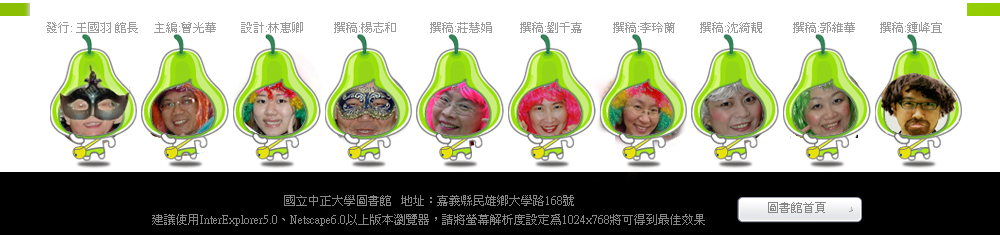 電子報設計
文字簡潔、優雅、訊息清楚

圖案設計須呼應每期的主題

主題之下，訂定每個單元的內容。
來粒芭樂電子報
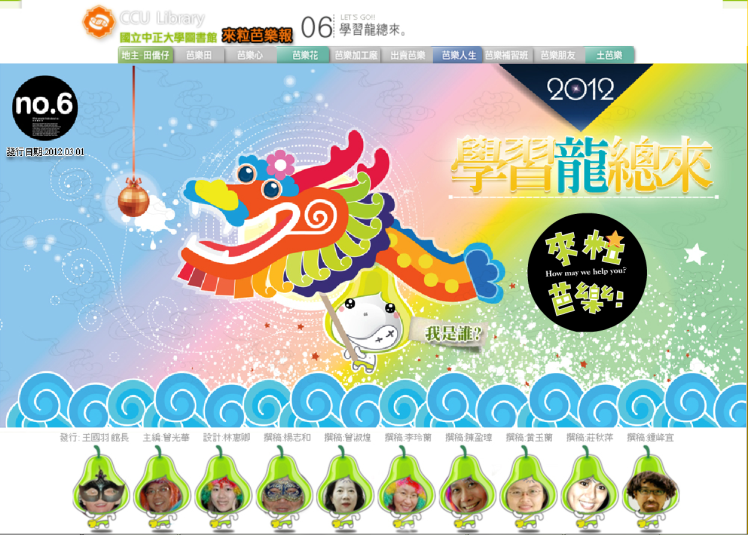 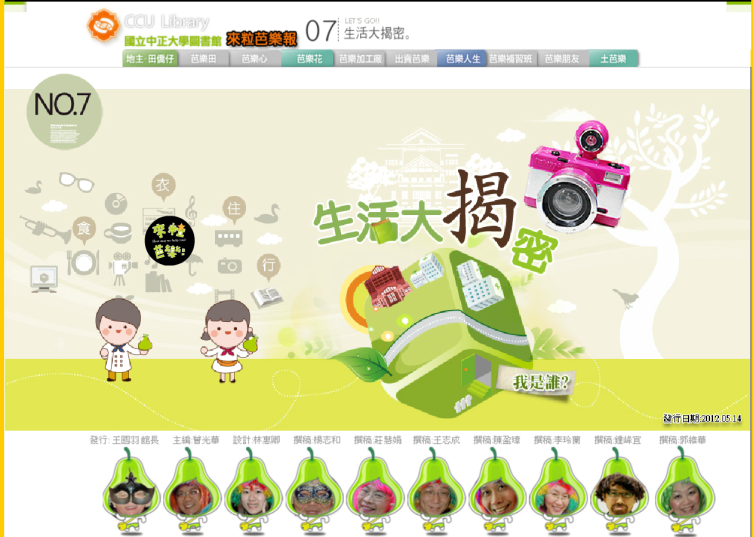 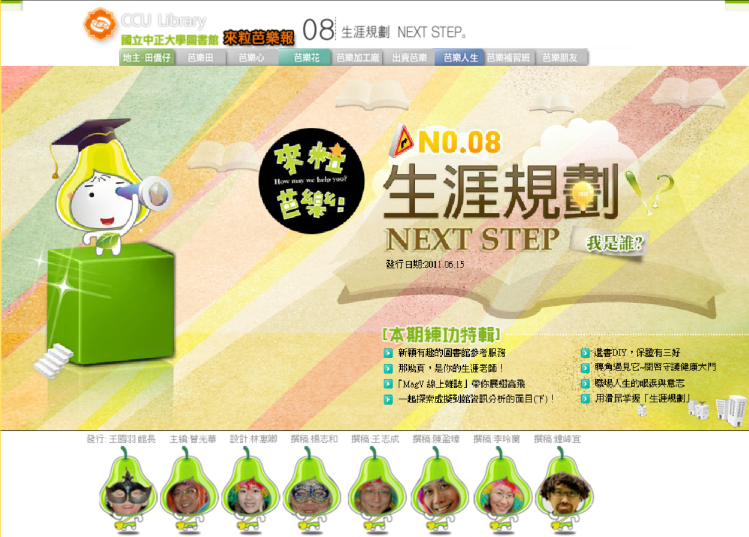 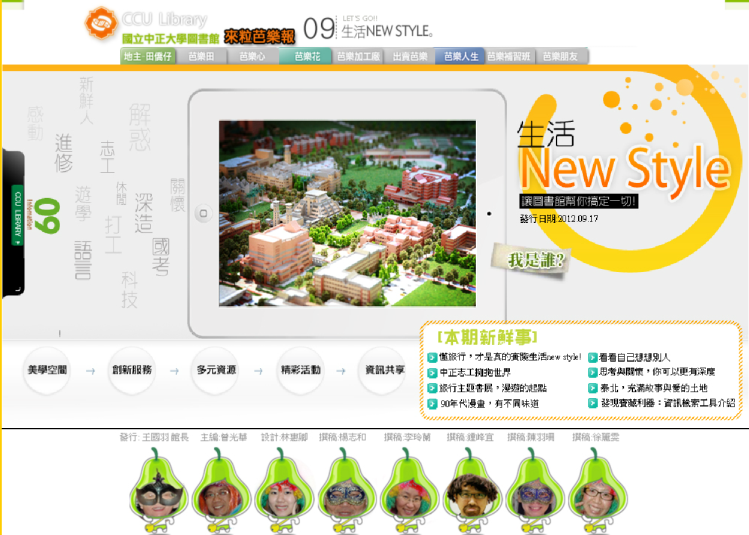 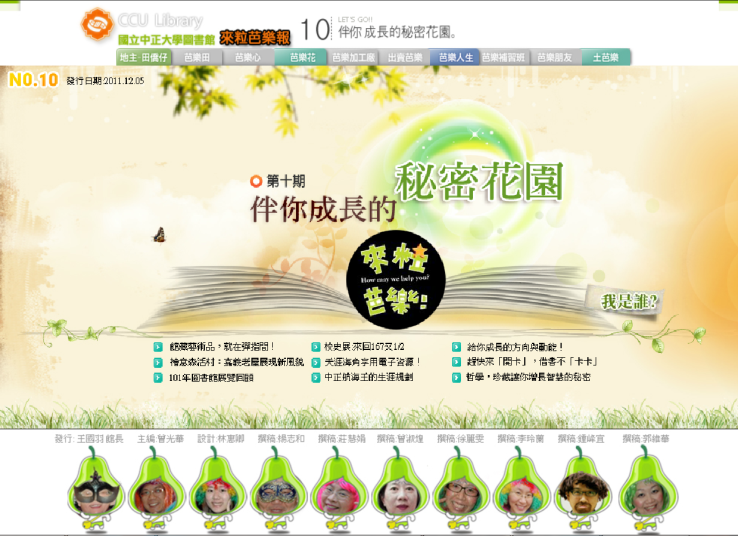 21
我們目標
全方位推銷圖書館

讓本館永遠成為校園內的話題與知識獲取的地點

發揮創意，繼續維持原有思維管理圖書館，勢必面臨淘汰。
推廣閱讀活動1
春季西文圖書書展
101/3/27-29，83人次推薦，合計推薦 328冊次
國科會人文及社會科學研究圖書計畫哲學主題書展
101/12/13 - 26
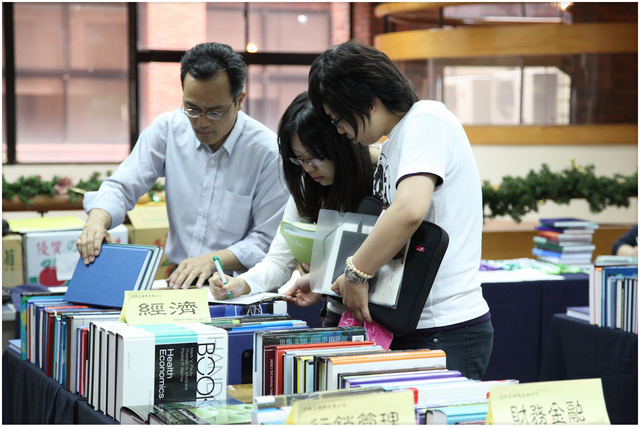 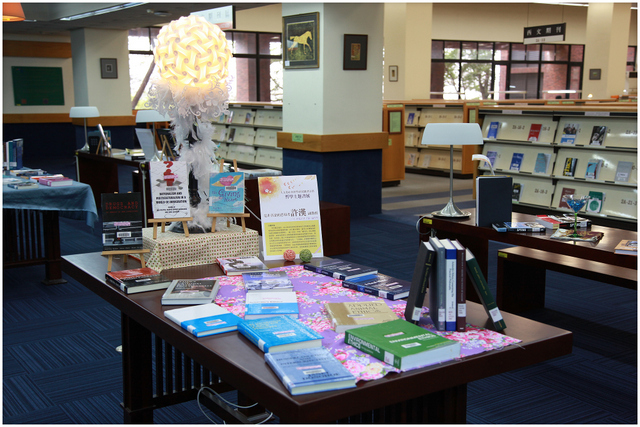 23
推廣閱讀活動2
鼓‧動：影音與座談活動
教學卓越計畫補助
5/8，殷允芃(天下雜誌創辦人)座談
5/10，蘇昭旭(鐵道專家)，阿里山鐵路的普世價值與百年回顧：1912~2012
5/16 ，王志宏(經典雜誌總編輯) ，做一件一輩子都會笑的事
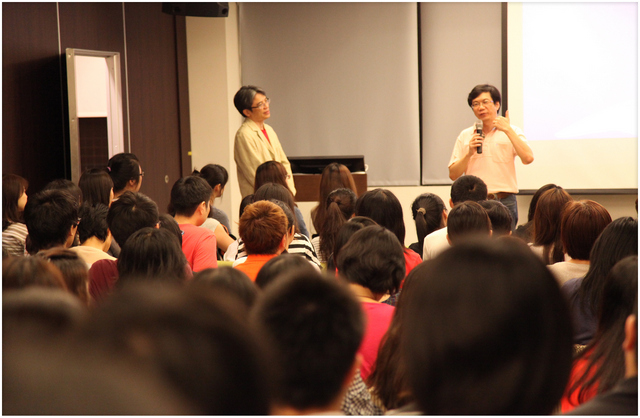 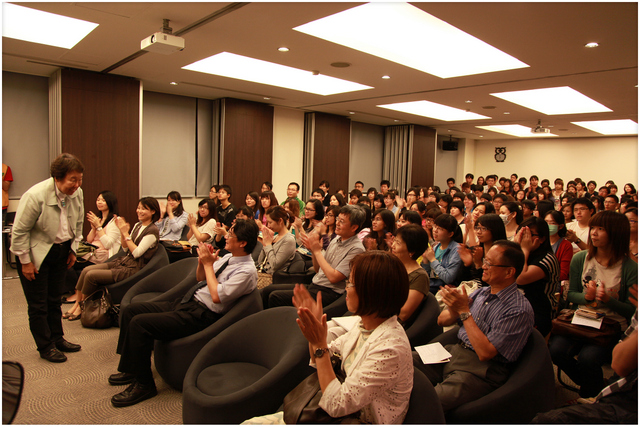 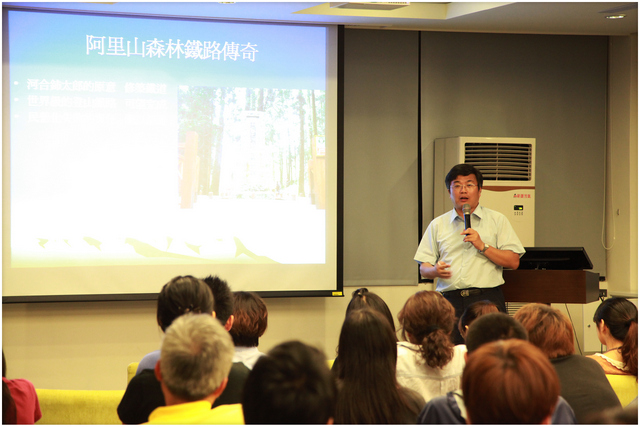 24
推廣閱讀活動2
鼓‧動：影音與座談活動
教學卓越計畫補助
5/30 ，蘇昭旭(鐵道專家) ，阿里山鐵路的普世價值與百年回顧：1912~2012
5/31 ，路威(北歐國際級設計師)、廖佳玲，從北歐觀點談臺灣設計、臺灣社會與臺灣學生
6/6，創意與人生，樊光耀(表演工作者)
6/11，音樂耀動生命的色彩，楊錦聰(風潮唱片創辦人)
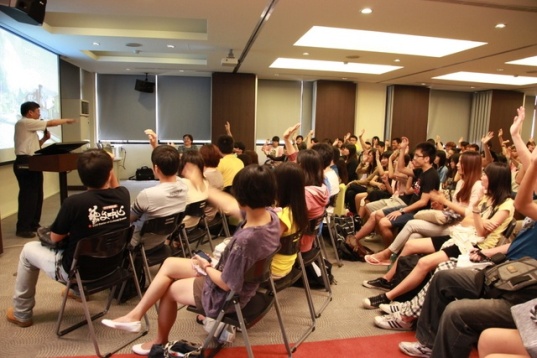 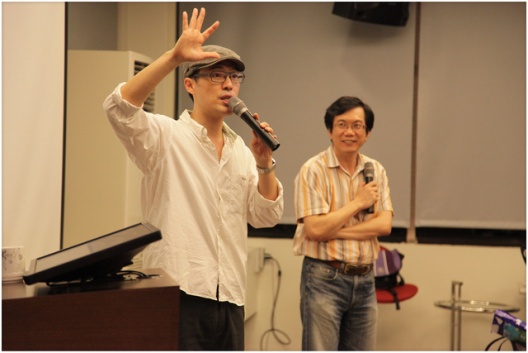 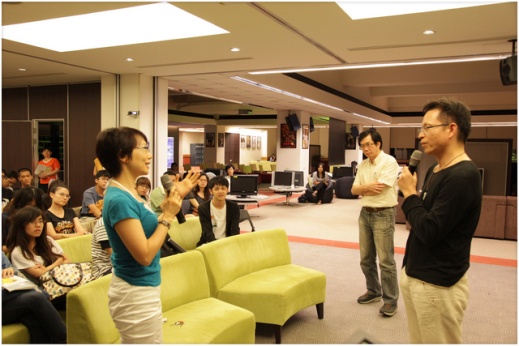 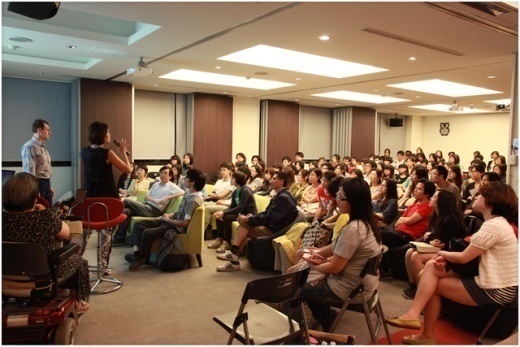 25
推廣閱讀活動2
美。好生活：影音與座談活動
教學卓越計畫補助
11/20，陳卓雲(中華民國流行顏色協會秘書長) ，從色彩看見自己
11/28 ，路威(北歐國際級設計師)、廖佳玲，北歐的理性人文設計與感性生活美學 - Design For Life
12/5，王誠之(台灣野望自然傳播學社秘書長)，拯救路納
12/12 ，蔡銀娟導演，侯鳥來的季節	
12/19 ，蔡志浩(台灣使用者經驗協會理事長)，從探索自我到發現世界
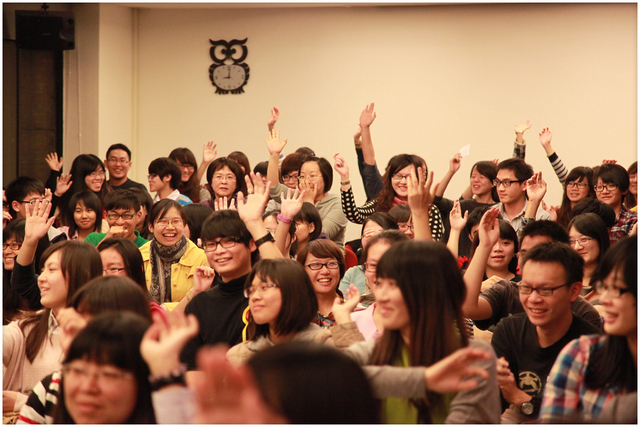 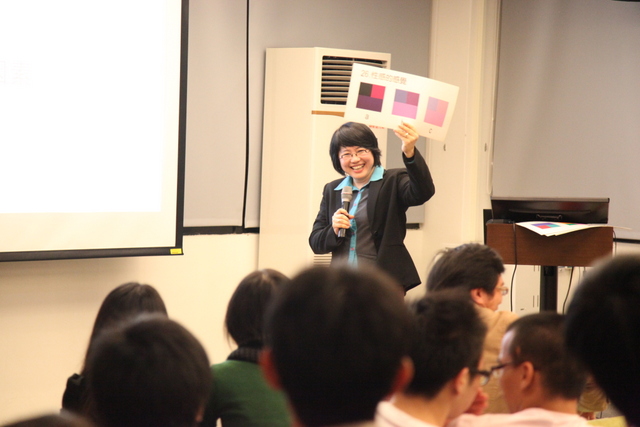 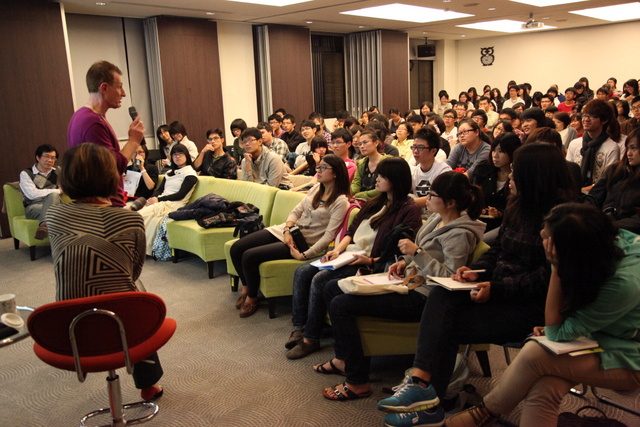 26
推廣閱讀活動3
經典名著導讀
教學卓越計畫補助
5/21
Deborah Stone，達特茅斯學院政府學系研究教授
《政策弔詭：政治決策的藝術》(Policy Paradox: The Art of Political Decision Making)
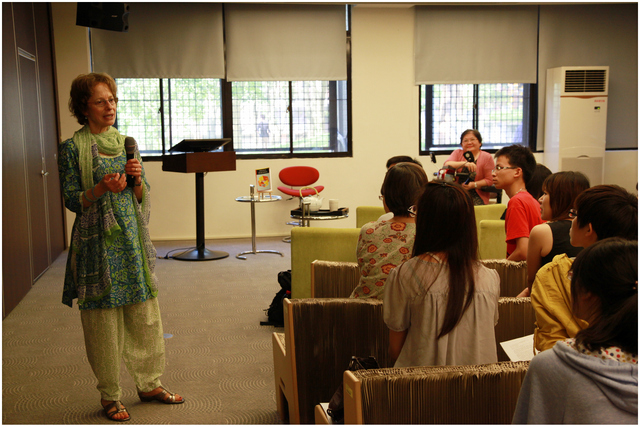 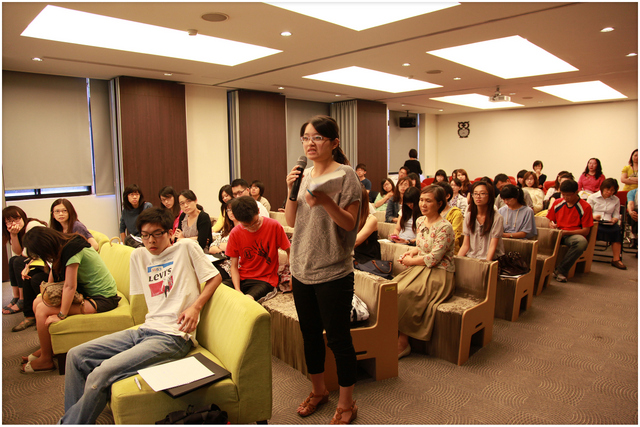 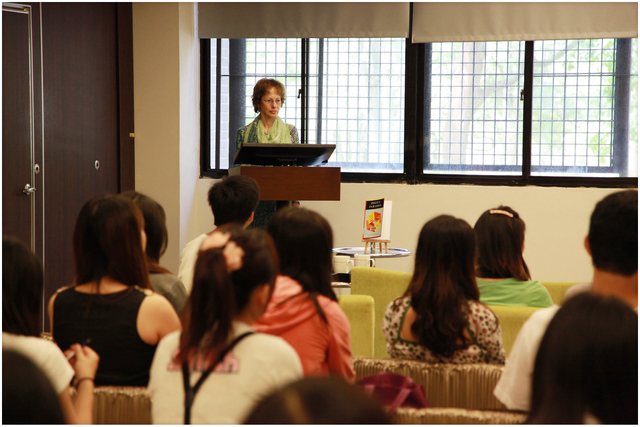 27
推廣閱讀活動4
新書發表會
教學卓越計畫補助
3/6，謝予騰，請為我讀詩
3/21，語言所張榮興教授，台灣手語姓氏認知與造詞策略研究、台灣手語地名造詞策略研究
10/03，經濟系陳和全教授，管理經濟與策略
11/29，心理系翁嘉英教授，轉角找回好心情
12/12，陳克華(桂冠詩人)，當我們的愛還沒有名字
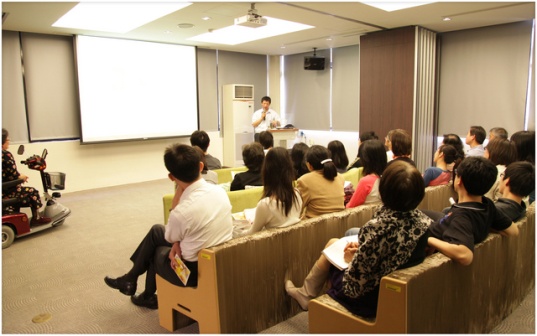 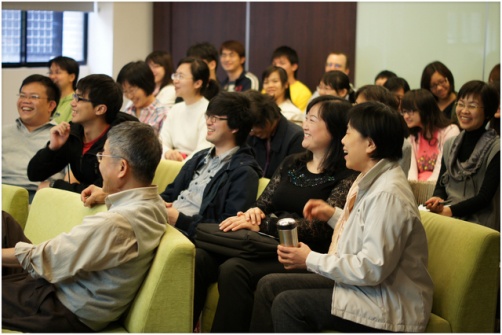 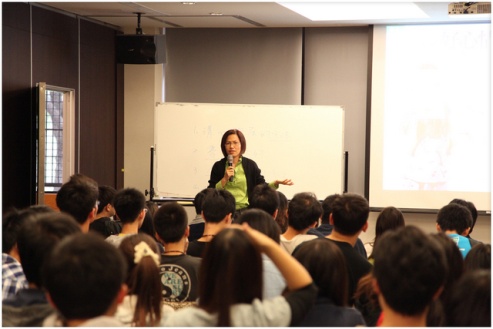 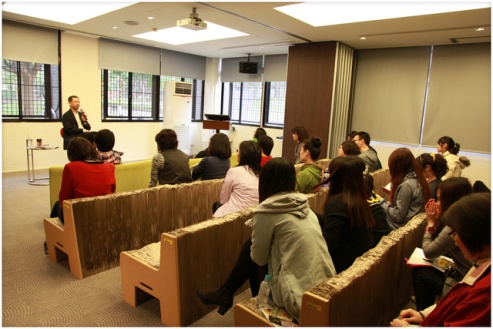 推廣閱讀活動5
主題書展系列講座
教學卓越計畫補助
2/29，賴世昌，國考講座1
3/12，吳詩額，國考講座2
3/16，陳岳樟，文創講座1
4/26，李隆杰，文創講座2
12/6 ，韋宗成，文創講座3
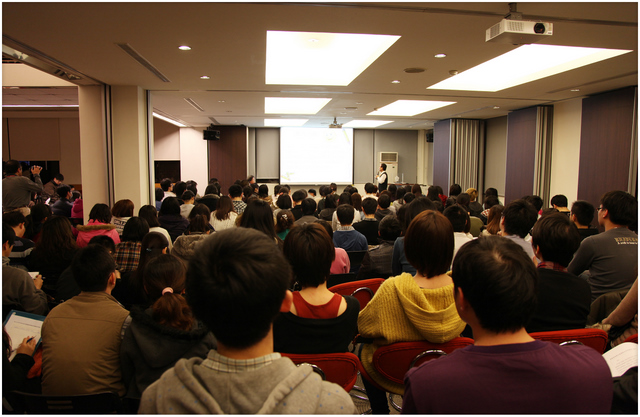 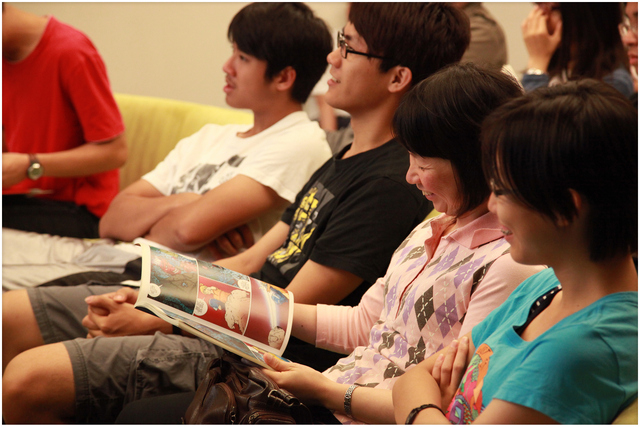 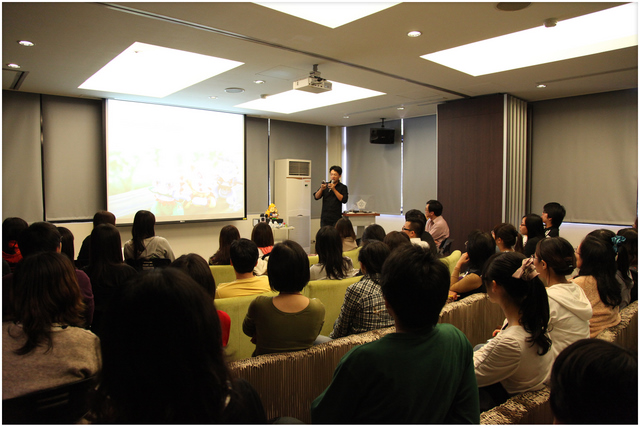 推廣閱讀活動5
主題書展系列講座
教學卓越計畫補助
4/30，楊佳嫻(詩人)，詩．追尋日常的靈光
5/14，Janet(藝人)，Enjoy yourself！享受幸福人生！
9/18，943(知名部落客)，3萬5輕鬆遊倫敦
10/1 ，褚士瑩(國際NGO組織顧問)，旅行的意義～到澳洲當屠夫又怎樣?
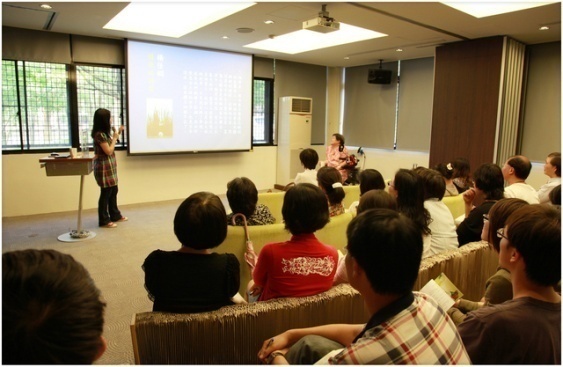 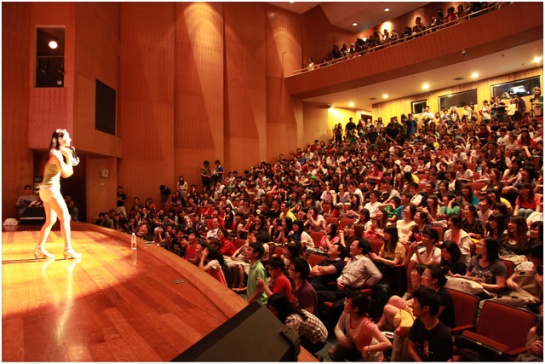 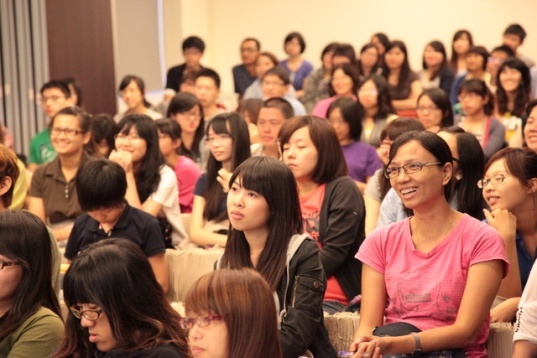 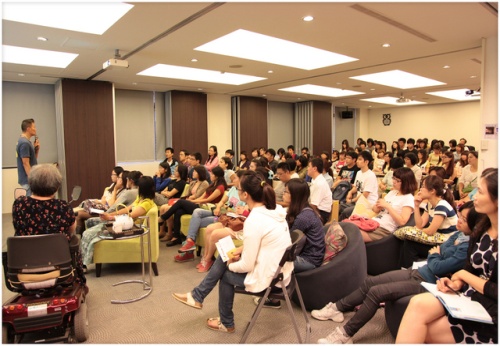 30
推廣閱讀活動5
主題書展系列講座
教學卓越計畫補助
10/4，張瓊齡(台灣國際志工協會副理事長)、施盈竹(浩然基金會國際志工計畫駐埃及志願者) ，從me到we的旅程
12/11 ，王國羽(教授)，在旅行中發現自己
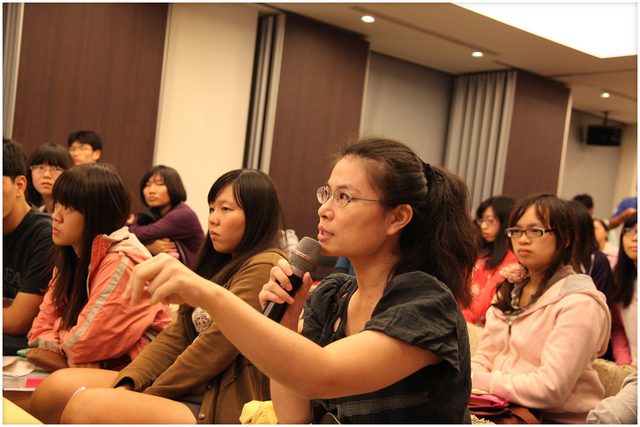 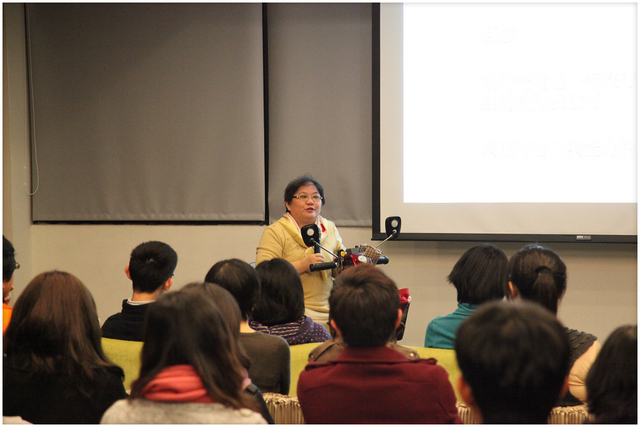 31
推廣閱讀活動6
金瓶梅國際學術研討會
8/26，與國立成功大學人文社會科學中心合辦嘉義場，本校文學院、中文系協辦
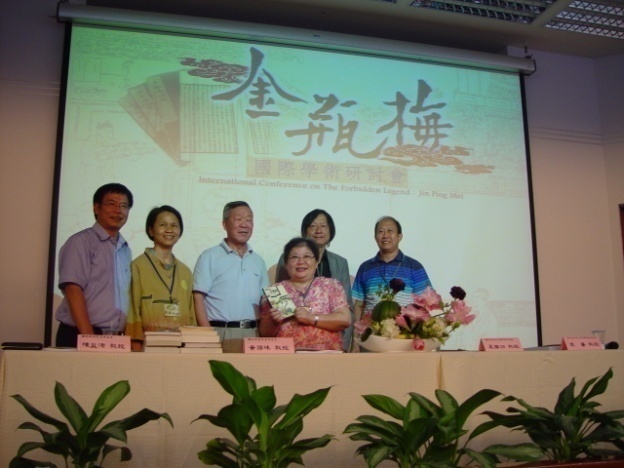 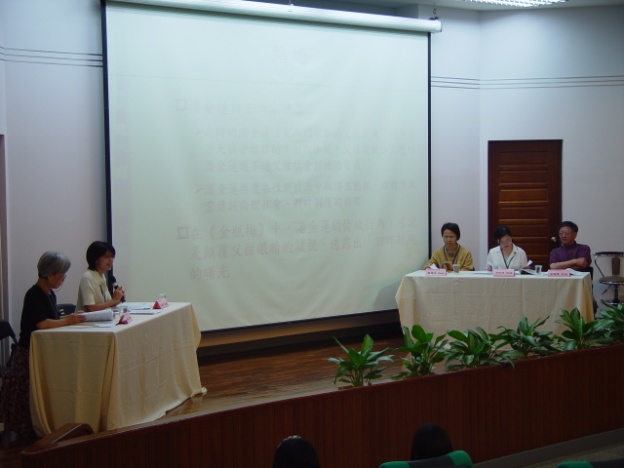 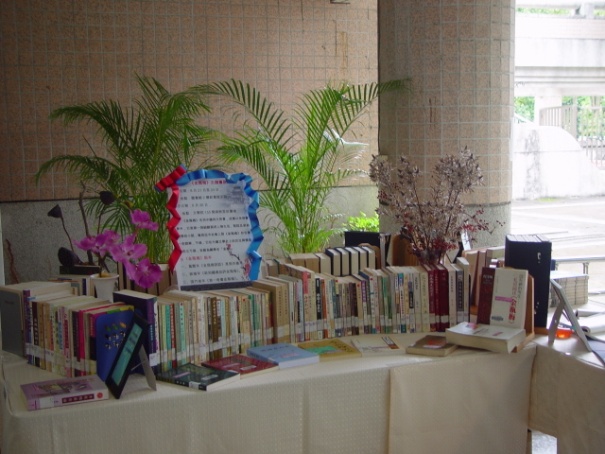 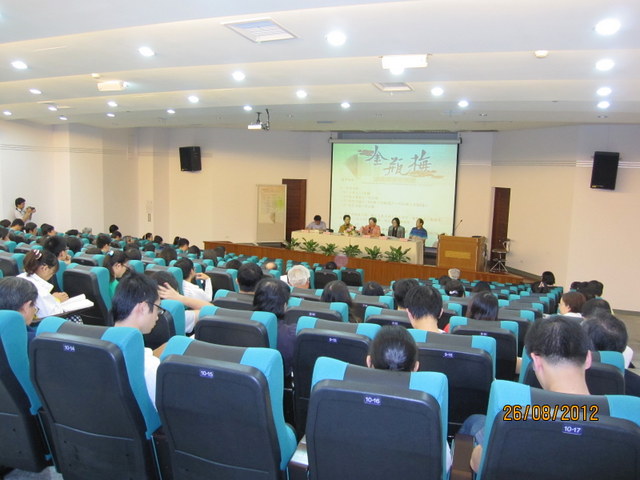 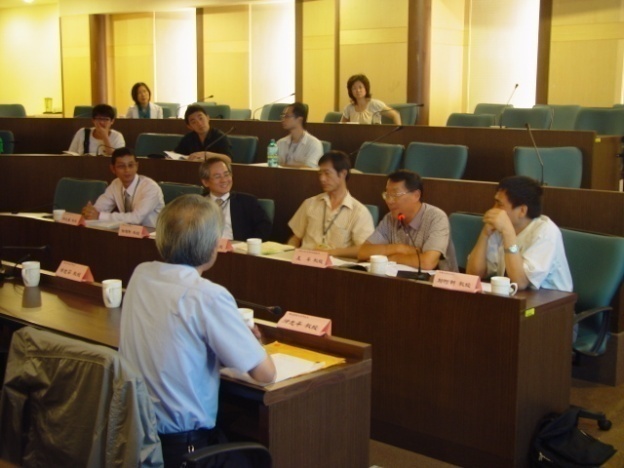 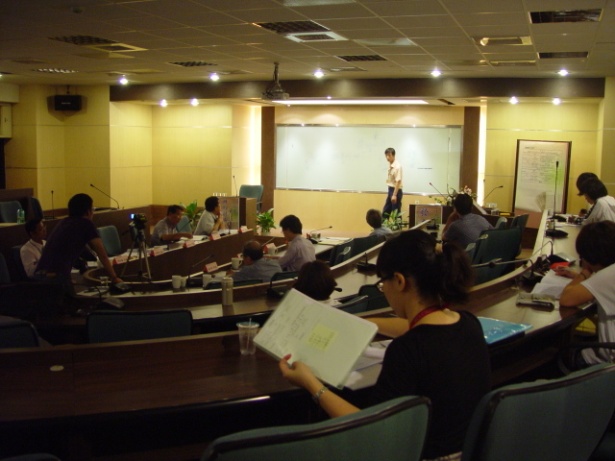 32
推廣閱讀活動7
以競賽方式推廣自主閱讀
參賽前的暖身
3/3、17，尹格言，科幻小說工作坊
3/13，蔡崇隆，紀錄片工作坊
3/20，劉嘉圭、江映青導演，紀錄片工作坊：紀錄短片與創意
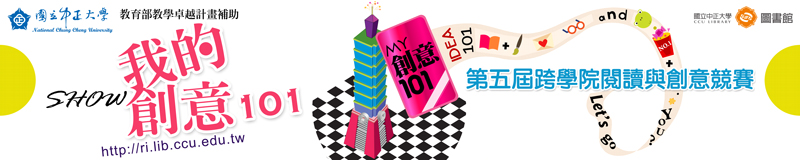 33
誠品書局的作法引進經典名著導讀
誠品書局的做法:新書發表會
新書發表會:作者簽名
與校內外的新書作者合作，在本館進行新書發表會。

讓學校校園內的老師著作能獲得肯定，同時讓學生親近作者。

如果商業部門可以做，為何大學圖書館做不到?
我們的期盼
讓學生愛上圖書館

愛圖書館

用圖書館

親近圖書館
大學競爭力
圖書館是大學靈魂，擦亮大學的眼睛，圖書館動起來，大學動起來。

轉型為提供學生學習、閱讀、討論的場域。
結語
大學圖書館的經營者，可發揮無窮創意，推銷圖書館這個產品。

圖書館內有
圖書
視聽資料
閱讀空間
討論空間
沉思空間
新思維
數位化下
圖書館不應被合併或專注在電子資源的購買等技術層次問題

應發揮圖書館學的古典時代精神，倡議與推銷圖書館在大學無可取代的價值與地位